Chirurgie du péricarde en Afrique: etat des lieux, nouveaux défis et perspectives
SOCARB 2021
Amadou Gabriel Ciss
CHNU Fann-centre cardio Pédiatrique Cuomo Dakar
Chirurgie du péricarde en AfriqueIntroduction
Définition
Ensemble des affections inflammatoires de l’enveloppe séreuse du cœur que constitue le péricarde.
Prise en charge chirurgicale
La pathologie péricardique est  le parent pauvre de la cardiologie, derrière les affections « nobles » coronaires, myocardiques et valvulaires 
2 à 3 % des admissions d’un service hospitalier.
Chirurgie du péricarde en Afrique
Polymorphisme clinique
Formes aiguës sans épanchement intrapéricardique (péricardite sèche) 

Formes aiguës avec épanchement (péricardite liquidienne/tamponnade)

Formes chroniques fibrosantes ou calcifiantes avec gêne au remplissage ventriculaire (péricardite chronique constrictive)
Chirurgie du péricarde en AfriqueAnatomie et fonctions du péricarde
une cavité virtuelle
un sac fibreux conique qui contient le cœur et la racine des gros vaisseaux (péricarde pariétal)
sac en continuité avec une membrane séreuse qui recouvre la totalité du myocarde des quatre cavités (péricarde viscéral ou épicarde)
La ligne de réflexion des feuillets pariétal et viscéral est située à 2 cm au-dessus des anneaux aortique et pulmonaire.
Chirurgie du péricarde en AfriqueFonctions du péricarde
Fonctions mécaniques
protection du cœur contre les infections médiastinales 
maintien dans une position  (évite les torsions) 
 Fonctions hémodynamiques 
prévention d’une dilatation excessive aiguë du cœur 
optimisation des relations volume/pression intracavitaires 
effet sur les interactions des deux ventricules et leur couplage diastolique.
Chirurgie du péricarde en AfriquePéricardites aigues liquidiennes
Etiopathogénie
inflammation aiguë des deux feuillets (pariétal et viscéral) de la séreuse péricardique. 
réaction inflammatoire  médiée par les cytokines (comme les interleukines ou le tumor necrosis factor). 
 constitution d’un épanchement exsudatif 
une compression des cavités cardiaques droites
tamponnade
Chirurgie du péricarde en AfriquePéricardites aigues liquidiennes
Liquides
sereux
purulent ou piriforme
sang 
chyleux
néoplasique
Chirurgie du péricarde en AfriquePéricardites aigues liquidiennes
Etiologies
infectieuses dominées chez les adultes par la tuberculose
 et chez les enfants par les infections bactériennes pulmonaires (sytaphylocoques, pneumocoques), par les infections virales rarement parasitaires (amibiennes)

Traumatiques et iatrogenes (thorax chirurgie et cathétérisme)

Inflammatoires ( RAA, Dressler, maladies de systeme)
Chirurgie du péricarde en AfriquePéricardites aigues liquidiennes: bases du drainage
Topographie: Aire cardiaque surface quadrilatère

Pt sup droit : 2ème EIC à 1cm du sternum

Pt sup G: 2ème EIC à 2cm du sternum.

Pt inf droit: 5ème EIC à 2 cm 

Pt inf G: 6 EIC à 8 cm
Chirurgie du péricarde en AfriquePéricardites aigues liquidiennes: bases du drainage
Rapports

Présternaux et paroi latérale

Sterno-costal

Rétrosternaux
Vue postérieure du sternum
Fente de Marfan
Fente de Larrey
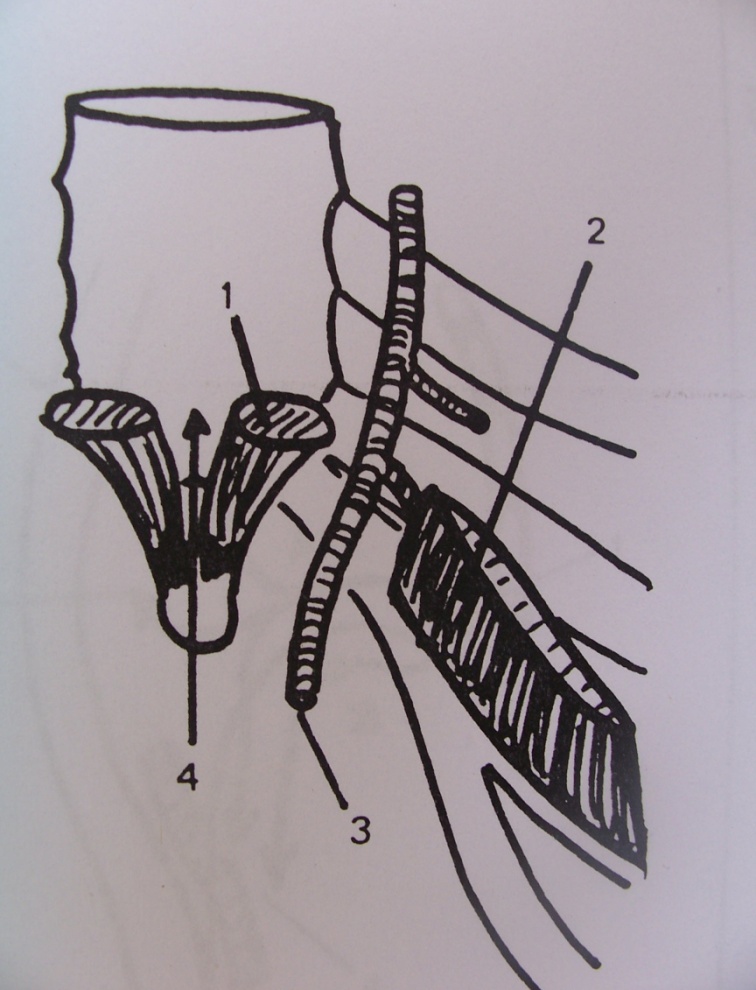 Chirurgie du péricarde en AfriquePéricardites aigues liquidiennes
DRAINAGE PAR VOIE SOUS XYPHOIDIENNE 
PA Dieng, Ciss AG Afr.Ann Thorac.Cardiovasc.Surg.2011 ;6(1)
Matériels

Drain 18 à 28
Poche de collection  (poche à urines avec vlave de Heimlich, bocal de redon, pleurevac)
2 faraboeufs
Ecarteur orthostatique
2  pinces de kelly
2 pinces de kochers
Lame de bistouri 
Fils résorbable et non  résorbable
Chirurgie du péricarde en AfriquePéricardites aigues liquidiennes
installation
	
	Décubitus dorsal ou position ½ assise 
	
	Champage large exposant thorax et portion sus 
	ombilicale de l’abdomen

Anesthésie
	
	AL infiltration de la région xiphoïdienne
    AG au masque laryngé
    2 grosses voies veineuses de remplissage
Chirurgie du péricarde en AfriquePéricardites aigues liquidiennes
Technique de Jabouley

Incision  4 – 6 cm allant de la 

	base de l’appendice xiphoïde à 

	3 cm au delà de la pointe.

Pénètre dans l’espace 

	décollable sous-péritoneal 

Dissection du plan retro-

	sternale aux ciseaux et au doigts
Chirurgie du péricarde en AfriquePéricardites aigues liquidiennes
Mise en place d’écarteur orthostatique

Poursuite de la dissection dans l’interstice sterno-costal (fente de Larey) Ponction exploratrice

Traction sur le péricarde par 2 pinces de kocher
Ponction liquide: cyto-chimie-bacteriologie

Biopsie 2 cm2 de péricarde
Chirurgie du péricarde en AfriquePéricardites aigues liquidiennes
Aspiration continue douce en collaboration avec l’anesthésiste pour le remplissage 
exploration au doigt et toilette au SSI Tiède

Mise en place drain  puis aspiration 

Fermeture plan par plan

Avantages: urgences sous AL en position ½ assise

Inconvénient: visibilité péricarde nulle,biopsie limitée a l’aveugle
Chirurgie du péricarde en AfriquePéricardites aigues liquidiennes
Technique de Larey-Fèvre

Technique d’Ollier

Technique de délorme et Mignon

Dérivation péricardo péritonéale à la pince automatique

Fenetre pleuro péricardique

péricardoscopie  Retro-xyphoidienne
Chirurgie du péricarde en AfriquePéricardites aigues liquidiennes
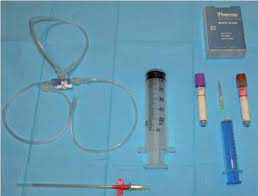 Drainage percutané échoguidé
Chirurgie du péricarde en AfriquePéricardites chroniques constrictives
Fibrose
Epaississement
Calcifications Panzer heart
Etiologies
- infectieuse tuberculose (72%) [Indications et résultats de la chirurgie de la    PCC à Dakar Ciss AG. et al. / Journal Africain de Chirurgie  2011;1(3):139-142]
- post radiques
- postpéricardotomie après chirurgie cardiaque
- collagénoses ou les constrictions post hémopéricarde
- Les péricardites idiopathiques (environ 40 % des cas)
Chirurgie du péricarde en AfriquePéricardites chroniques constrictives
Préparation du patient

Traitement médical optimal

Echographie cardiaque

Cathétérisme cardiaque:  Les courbes ventriculaires droite et gauche montrent un dip-plateau associant un creux protodiastolique et un plateau télédiastolique
Chirurgie du péricarde en AfriquePéricardites chroniques constrictives
Radiographies du thorax
- petit coeur en goutte 
- calcificifications du péricarde
scanner
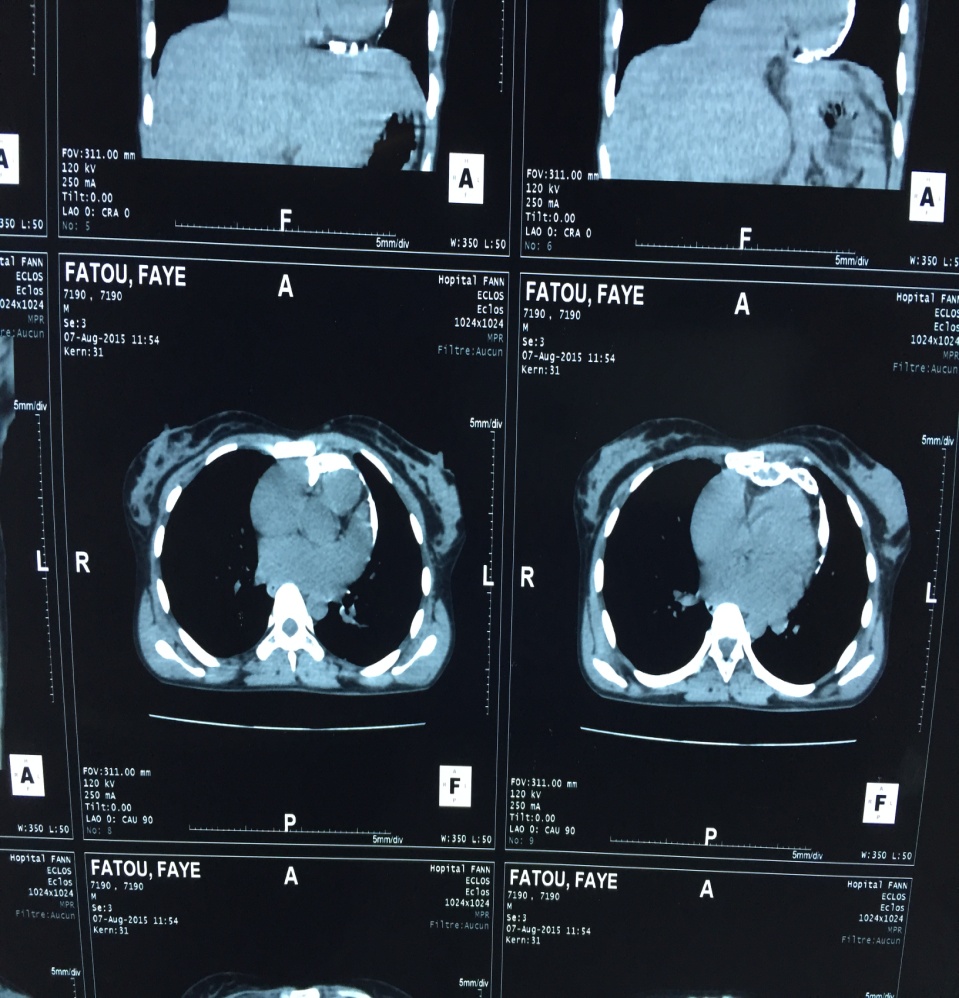 Chirurgie du péricarde en AfriquePéricardites chroniques constrictives
Conditionnement anesthésique: 
   voies veineuse centrale et artérielle, SU, SNG.
Voies d’abord: sternotomie mediane, rarement une thoracotomie et exceptionellement un Clamshield
rarement circulation extra corporelle (saignement/héparine)
CEC doit toujours être prévue, 
Abord fémoral, de façon à pouvoir canuler.
Un perfusionniste étant disponible dans la salle d'intervention. 
Palettes externes et internes de déchoquage
Chirurgie du péricarde en AfriquePéricardites chroniques constrictives
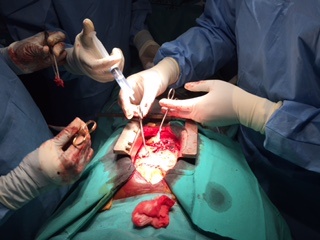 Le sternum est ouvert à la scie électrique. 
Les deux berges du sternum sont écartées très légèrement après hémostase des tranches osseuses. 
Dissection large séparant le péricarde des 2 plevres (faire tomber le coeur)
péricardectomie phrénico phrénique
The Panzer Heart: A Surgical Challenge
Ciss A G Journal of Surgery 2016; 4(6): 126-129
Chirurgie du péricarde en AfriquePéricardites chroniques constrictives
Le péricarde est ouvert  en regard de la face antérieure du ventricule droit.
Sur la droite, la dissection passe  au-dessus du sillon auriculoventriculaire D, des vaisseaux coronaires , et des parois antérieure et latérale de l‘OD.
 Le péricarde est ensuite excisé à environ  en avant du nerf phrénique droit . 
La libération des orifices caves de toute striction doit être parfaitement menée
The Panzer Heart: A Surgical Challenge
Ciss A G Journal of Surgery 2016; 4(6): 126-129
Chirurgie du péricarde en AfriquePéricardites chroniques constrictives
Sur la gauche, la dissection passe en avant de la face ant des 2 Vent, puis au-dessus de la paroi latérale du VG. 
Le péricarde est  excisé à environ 1 cm en avant du nerf phrénique gauche. 
La dissection est poursuivie en arrière du nerf phrénique gauche, dans le plan situé entre le myocarde et l'épicarde
Chirurgie du péricarde en AfriquePéricardites chroniques constrictives
La libération des vx de la base, notamment du tronc de l‘ AP. L'efficacité de cette libération sera contrôlée par la prise peropératoires des pressions.

Certaines plaques calcifiées, adhérentes au myocarde, parfois  laissées en place
Chirurgie du péricarde en AfriquePéricardites chroniques constrictives
Deux  drains sont mis en place au contact du cœur avant la fermeture, l'un en bas et en arrière, l'autre, en haut et en avant

 Des électrodes épicardiques auriculaires et ventriculaires, sont mises en place

 La fermeture est envisagée après vérification minutieuse de l'hémostase.
Chirurgie du péricarde en AfriquePéricardites chroniques constrictives
incidents et risques: chirurgie hémorragique
Les risques : 
 les artères coronaires
 les nerfs phréniques
 le myocarde
Les difficultés :
 l’inflammation
 l’épicardite
les calcifications
Chirurgie du péricarde en AfriquePéricardites chroniques constrictives
Résultats 
Mortalité post opératoire était de 6,25% (2 décès sur 32)
 
Morbidité était plaies de l’oreillette droite (12,5%) réparées 

paralysie phrénique partielle (3%) 

Après un suivi moyen de 5 ans, 75% des patients(24) asymptomatiques et 6,25% des patients avaient des symptomes mineurs
Conclusion
Chirurgie difficile dans les Péricardites chroniques constrictives

Drainage  péricardique efficace des péricardiques aigues 

Recherche étiologique (cyto-chimie-bactério et anapath)

Traitement étiologique

Prévention et traitement des causes infectieuses prédominantes en Afrique